النَّعْتُ (الصِّفَةُ)
قواعِدُ اللُّغَةِ
الأهداف
تعرف الصَّفة وتمييزها واستعمالها
التفريق بين الصفة وبين الموصوف في الجملة
مُلاحظة مطابقة الصّفة والموصوف
إعراب اصفة والموصوف
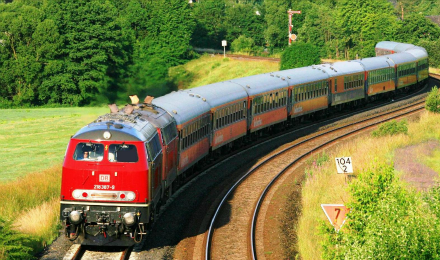 [Speaker Notes: انظر إلى هذا القطار. مكون من مجموعة من العربات، والعربة الأولى هي التي تتولى تحريك هذا القطار أما باقي العربات فهي توابع للقطار تسير وراءه. إذا ما مفهوم التوابع؟]
تابِعٌ/ جَمْعُهُ: تَوابِعُ وهو (فاعلٌ من تَبِعَ) والمقصودتابعٌ لصديقه: يَسِيرُ وَراءَهُ، يَتْبَعُهُ.
[Speaker Notes: تابِعٌ/ جَمْعُهُ: تَوابِعُ وهو (فاعلٌ من تَبِعَ) والمقصودتابعٌ لصديقه: يَسِيرُ وَراءَهُ، وَيَتْبَعُهُ
والتابعُ في النّحوِ: هو ما جرى عليهِ إعرابُ ما قَبْلَهُ (أي في حالاته الثلاث: الرفع والنصب والجر)]
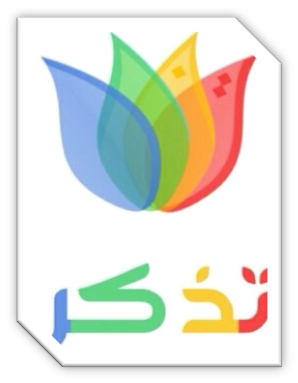 النَّعْتُ هو تابعٌ من توابع اللغة العربية
صَنِّفِ الأَسْمَاءَ التَّالِيَةَ بحَسَبِ الجَدْوَلِ
- رَجُلٌ- اللاعِبُ – إِمْرَأَةٌ- خَدِيجَة
صَنِّفِ الأَسْمَاءَ التَّالِيَةَ بحَسَبِ الجَدْوَلِ
- أحْمَدُ- المدرَسَةُ– التّلميذُ- الشجَرَةُ
صَنِّفِ الأَسْمَاءَ التَّالِيَةَ بحَسَبِ الجَدْوَلِ
- مُهندِسانِ – كَلِمَةٌ – مُعَلِّمُون
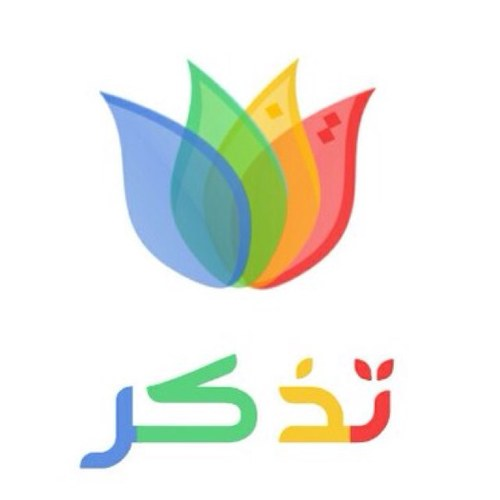 علامَاتُ الإِعْرَابِ الأصْليَّة هي: 

الضَّمَّةُ	(   ُ  )
الفَتْحَةُ	(   َ   )
الكَسْرَةُ  (   ِ   )
السُّكُون (   ْ   )
صِفْ هذهِ الصُّورة؟
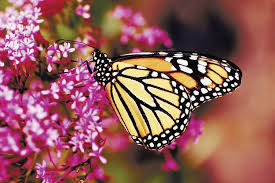 [Speaker Notes: انظر إلى هذهِ الصّورة! وصفها بعبارة جميلة ماذا ستقول؟]
هَذا مَنْـظَـرٌ رَائِعٌ
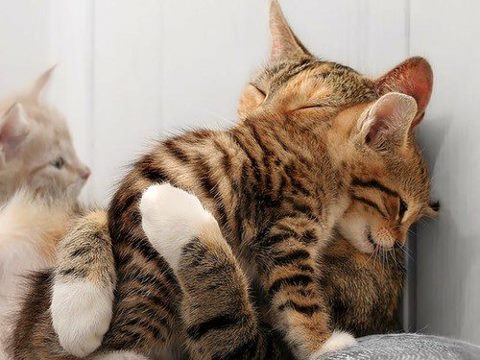 [Speaker Notes: انظر إلى هذهِ الصّورة! ما هي الكلمة التي وصفنا بها المنظر؟ نعم ، إنّها كلمة رائِعٌ وصفت المنظر فسميت صفة أو نعتًا أما كلمة منظر فهي موصوف أو منعوت
رائعٌ: هو اسم مفرد ، نكرة، مذكر، مرفوع مثلة مثل الموصوف تماما
إذا الصفة تتبع الموصوف تماما وتطابقه في كل شيء]
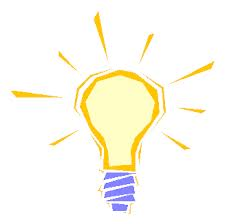 نَسْـتَـنْـتِجُ
النَّعْتُ (الصِّفَةُ): اسْمٌ يَصِفُ اسْمًا آخرَ سابِقًا لَهُ يُسَمَّى المنْعُوت (الموصوف)، ويكونُ مُطابِقا لهُ.
[Speaker Notes: النَّعْتُ (الصِّفَةُ): اسْمٌ يَصِفُ اسْمًا آخرَ سابِقًا لَهُ يُسَمَّى المنْعُوت (الموصوف)، ويكونُ مُطابِقا لهُ.]
تُحِبُّ المُعَلِّمَةُ نعيمَةُ الطالباتِ المُجتَهِدَاتِ
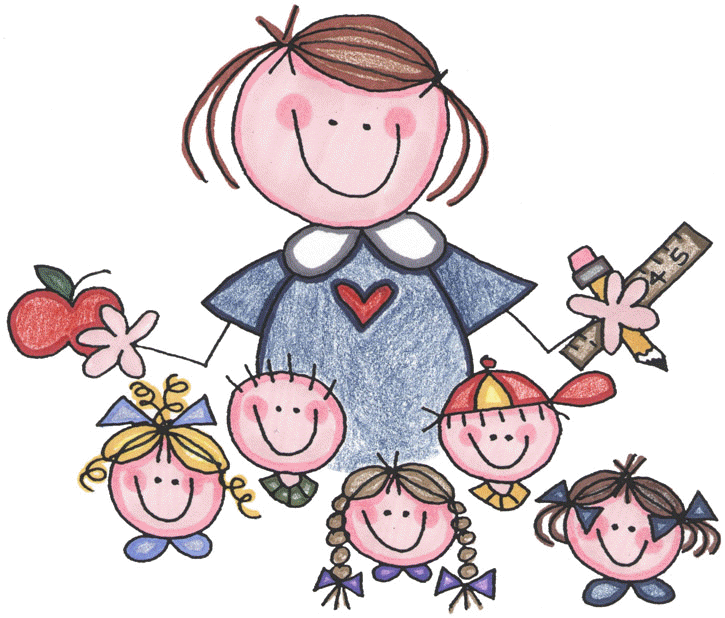 [Speaker Notes: انظر إلى هذهِ الصّورة! ماذا ترى؟  أين الصفة والموصوف في الجملة؟]
سَميرُ شَابٌ ناجِحٌ.
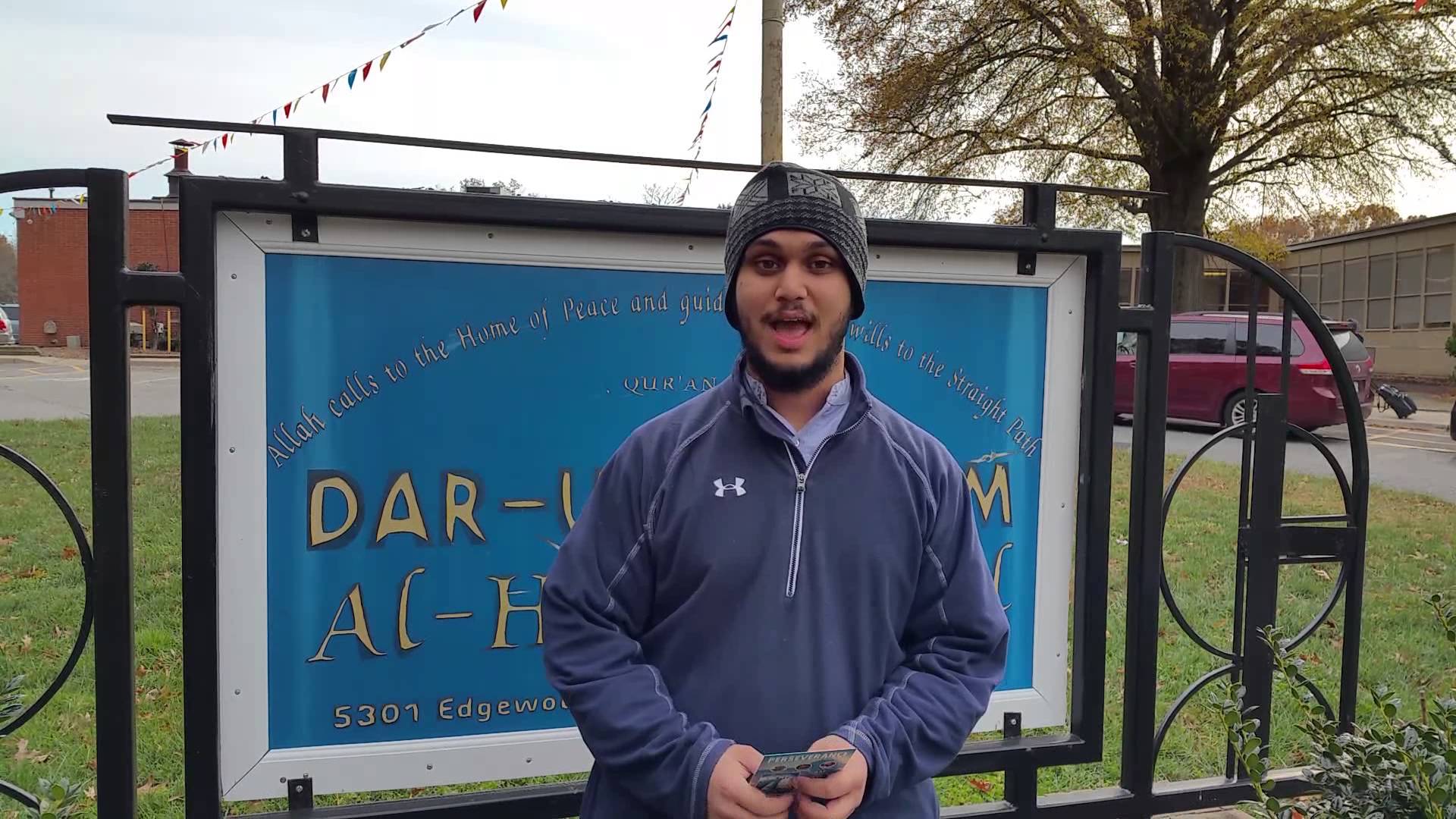 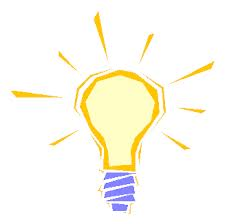 نَسْـتَـنْـتِجُ
الصفة تتبع الموصوف في حالاتٍ.
عَيِّنْ الصفة والموصوف في الأمثلة التالية:
[Speaker Notes: تطابق النعت مع المنعوت في التأنيث والتعريف والإعراب  (مجرور بالكسرة ) والإفراد]
[Speaker Notes: تطابق النعت مع المنعوت في التأنيث والتعريف والإعراب  (مجرور بالكسرة ) والإفراد]
[Speaker Notes: تطابق النعت مع المنعوت في التذكير والتعريف والإعراب  (منصوبًا) والإفراد]
[Speaker Notes: تطابق النعت مع المنعوت في التذكير والتعريف والإعراب  (منصوبًا) والإفراد]
أكمل بنعتٍ مناسبٍ:
«المؤمِنُ .......خيرٌ وأحَبُّ إلى اللهِ من المؤمِنِ .......... وفي كُلًّ خَيْر»
[Speaker Notes: إذن الفعل المضارع في هذه الجملة منصوبٌ بأنْ المصدرية وعلامَةُ نصبه الفتحة الظاهرة على آخره.]
أكمل بنعتٍ مناسبٍ:
المؤمِنُ القَـوِيُّ خيرٌ وأحَبُّ إلى اللهِ من المؤمِنِ الضَّعِيفِ  وَفِي كُلًّ خير»
العدد
الجنس
التعريف 
و التنكير
علامة الإعراب
العدد
الجنس
التعريف 
و التنكير
علامة الإعراب
أعين كل نعت و منعوته فيما يأتي ،ثم أبين أوجه المطابقة بينهما :
وقفَ الطلابُ المجتهدون فرحين.
أدرسُ في مدرسةٍ جميلةٍ.

زارَت فاطمةُ المسجدَ الأقصى.
اهدنا الصراطَ المستقيمَ.

5. المُعلّماتُ المتقناتُ مخلصاتٌ في عملهن.
أستنتجُ
النـــعت : (الصفة) اسمٌ يَصِفُ اسماً آخر سابقاً له يُسَمَّى الموصوف و يكون مُطابقاً له.
أستنتجُ
الصفة تتبع موصوفَها و تتطابق معه فيما يلي:
الجنس ( التذكير و التأنيث) مثل: هبت عاصفةٌ ثلجيةٌ على واشنطن دي سي.
العدد (الإفراد و التثنية و الجمع) مثل :القاهرة و الخرطوم عاصمتان عربيتان .
 التعريف و التنكير، مثل : حسانُ بنُ ثابت شاعرٌ ماهِرٌ.
الإعراب (الرفع و النصب و الجر )، مثل :رسمَ المعلمُ خطاً مستقيماً.
شُكْرًا لكم
نعيمة مصطفى